July 2015
LTF Design for Uplink MU-MIMO
Date: 2015-07-13
Authors:
Slide 1
Daewon Lee, Newracom
July 2015
LTF Sequence for Uplink MU-MIMO
LTF Sequence masking with orthogonal codes was proposed for Uplink MU-MIMO operation [1].
The idea is to allow full channel estimation within a symbol to allow phase/frequency offset tracking.
There are two issues with the proposal
Orthogonal code masking does not create orthogonal codes due to CSD application in different spatial streams.
May require complex receivers for tracking frequency/phase
Code masking to the entire LTF sequence results in very high PAPR sequence.
Slide 2
Daewon Lee, Newracom
July 2015
Non-Orthogonality of P matrix Masking
[  1      1      1      1      1      1      1      1  ]
x
CSD for SS#1
HE LTF Sequence 1
L1
L1
L1
L1
L2
L2
–L2
ωL2
L3
L3
L3
-ω2L3
L4
L4
L4
ω3L4
L5
L5
L5
ω4L5
L6
L6
– L6
ω5L6
L7
L7
L7
-ω6L7
L8
L8
L8
ω7L8
[  1     -1      1      1  ][  1     -1      1      1  ]
x
Row 1 of P matrix
[  1   ej2πθ ej2π2θ ej2π3θ ej2π4θ ej2π5θ ej2π6θ ej2π7θ ]
NOT ORTHOGONAL
x
CSD for SS#2
[  1      1     -1      1  ][  1      1     -1      1  ]
Row 2 of P matrix
x
HE LTF Sequence 2
Slide 3
Daewon Lee, Newracom
July 2015
Cross Correlation between LTF Spatial Streams
To quantify the non-orthogonality between different LTF spatial streams, we have computed cross correlation between them.
When spatial stream are completely orthogonal cross correlation terms would be zero.






Not all LTF spatial streams are equal, some stream pair have worse interference between each other than other stream pairs.
Slide 4
Daewon Lee, Newracom
July 2015
Residual Frequency/Phase Offset Compensation with P matrix masked LTF symbols
Nss x 242
Received LTF symbols (freq-domain)
‘K’ de-spreaded tones used for residual frequency/phase offset
perform de-spreading per stream
Nss x K
Nss x K
D
fo &θ per STA
Note:
We have performed tests with various K.
Obviously high K values means higher complexity at the AP receiver.
(The chosen tones were evenly spaced across frequency for diversity effects)
estimate residual
frequency/phase offset
Nss x 242
Compensated LTF symbols for time domain de-spreading processing
Slide 5
Daewon Lee, Newracom
July 2015
P-Matrix De-spreading
Freq.
LTF sequence w/ CSD
…
L11* e-j11θ
L1 ejθ
L1* e-jθ
L2 ej2θ
L2* e-j2θ
-L3 ej3θ
-L3* e-j3θ
L5 ej5θ
L6 ej6θ
-L7 ej7θ
L10* e-j10θ
L5* e-j5θ
L4 ej4θ
L4* e-j4θ
L8 ej8θ
L9 ej9θ
L10 ej10θ
-L11 ej11θ
x
x
…
…
In total ‘M’ number of potential channel coefficient estimates from de-spreading
…
…
h1
h2
h10
Selectively compute
(sub-sample)
h10
…
h6
h2
Total of ‘K’ number of channel coefficient estimates for frequency/phase tracking
Slide 6
Daewon Lee, Newracom
July 2015
Simulation Setup
Simulation Assumption
BW: 20MHz
Channel Model: TGac Channel D
Configuration:
4 Rx AP with FOUR of 1 Tx STA
8 Rx AP with SIX of 1 Tx STA
Transmit timing spread among users: spread uniformly within 0us, 0.5us, and 1us
Identical SNR among STAs
MCS 6, Payload Size 1000 Bytes
IPN: -41dBc (both at Tx and Rx)
Real frequency/phase offset tracking
‘K’ de-spread channel coefficients in frequency domain was used in tracking
de-spread channel coefficients in time domain (after frequency/phase compensation) used in data symbol equalization
Real channel estimation
To compare the effect of non-orthogonality, we have also compared with applying block CSD (i.e. phase is rotated every 8 tones) [see APPENDIX]
Slide 7
Daewon Lee, Newracom
July 2015
Performance with LTF P matrix masking (1/5)
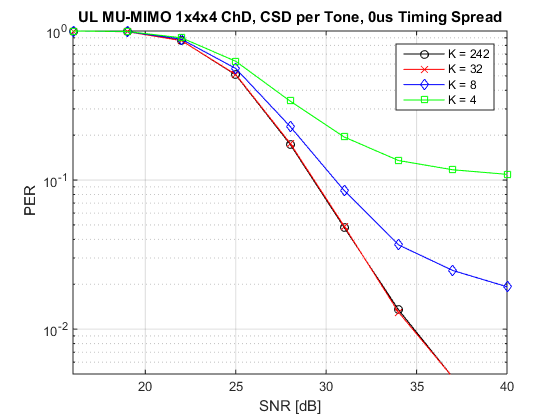 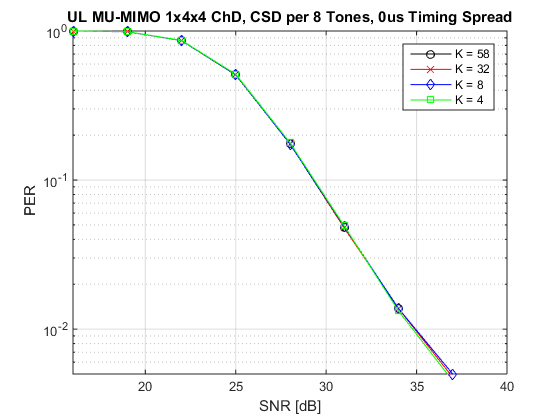 4 Rx AP
1Tx, 4 STA w/ 1 SS
0us transmit time spread among STAs
In order to combat non-orthogonality of the P matrix with CSD, residual frequency/phase offset compensation MUST be performed with MANY tones
We can see that if P matrix is perfectly orthogonal freq./phase offset tracking works even with 4 values (i.e. tones)
Slide 8
Daewon Lee, Newracom
July 2015
Performance with LTF P matrix masking (2/5)
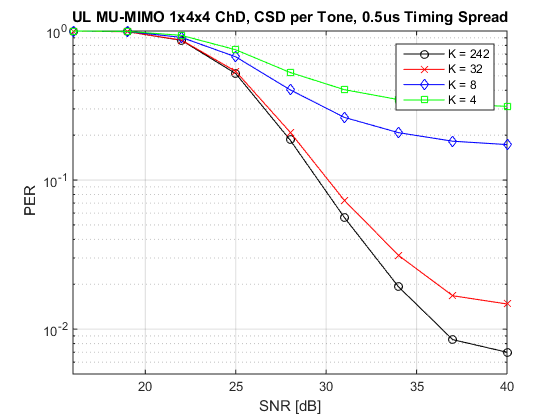 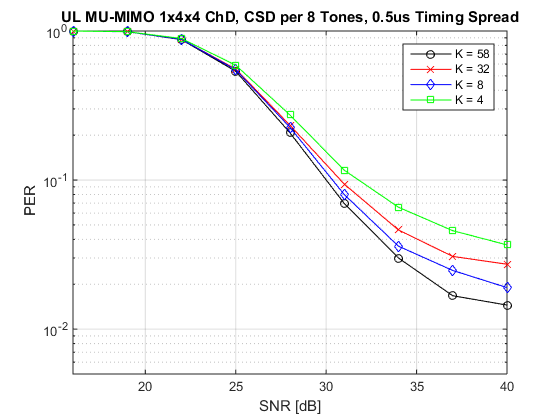 4 Rx AP
1Tx, 4 STA w/ 1 SS
0.5us transmit time spread among STAs
Similar trend can be observed with transmit time dispersion among STAs
Slide 9
Daewon Lee, Newracom
July 2015
Performance with LTF P matrix masking (3/5)
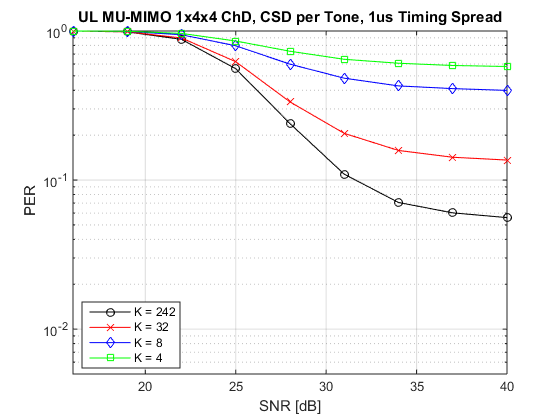 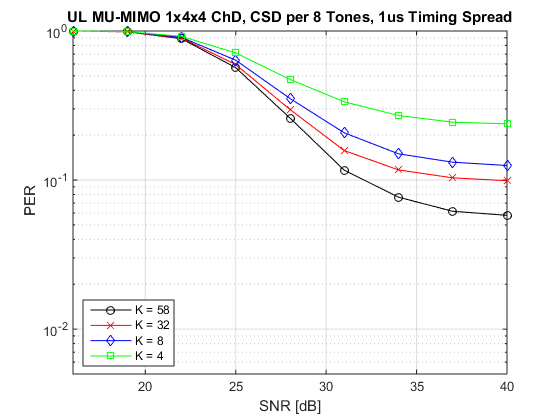 4 Rx AP
1Tx, 4 STA w/ 1 SS
1us transmit time spread among STAs
Similar trend can be observed with transmit time dispersion among STAs
Slide 10
Daewon Lee, Newracom
July 2015
Performance with LTF P matrix masking (4/5)
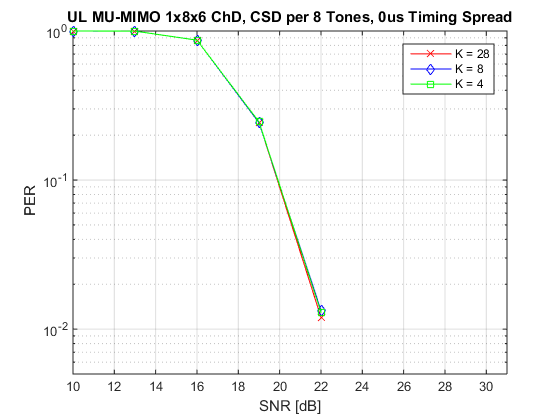 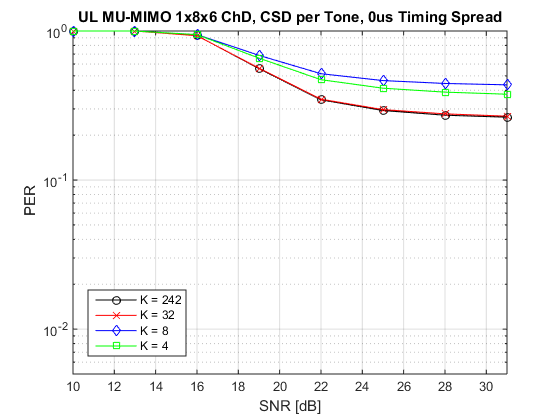 8 Rx AP
1Tx, 6 STA w/ 1 SS
0us transmit time spread among STAs
Non-orthogonality issue impacts performance more critically when more spatial streams are used.
Slide 11
Daewon Lee, Newracom
July 2015
Performance with LTF P matrix masking (5/5)
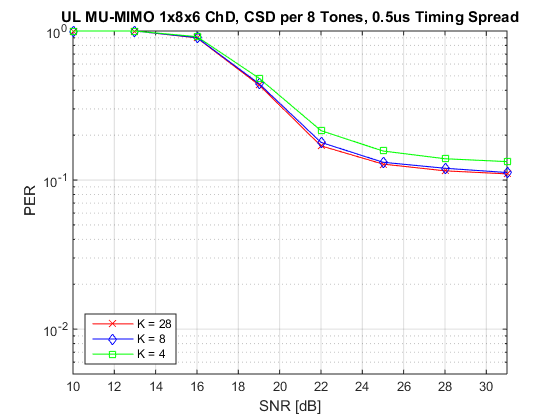 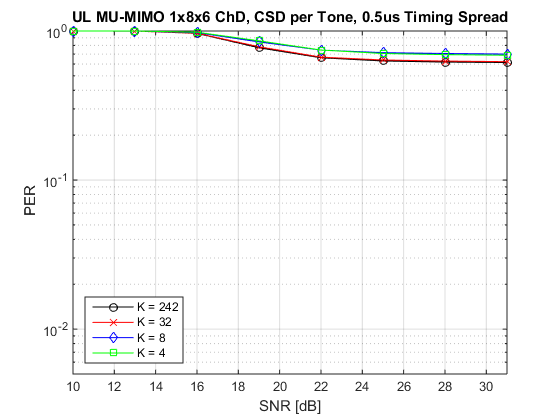 8 Rx AP
1Tx, 6 STA w/ 1 SS
0.5us transmit time spread among STAs
Similar trend
Slide 12
Daewon Lee, Newracom
July 2015
PAPR issue with P matrix masking
PAPR effects implementation complexity/cost of the transmit RF components.
PAPR of the LTF symbols used for channel estimation should be sufficiently lower than data PAPR.
LTF sequences are typically designed such that low PAPR property is met.
Multiplication of P matrix across the ENTIRE transmitted tones, completely destroys nice PAPR property of LTF sequences.
Slide 13
Daewon Lee, Newracom
July 2015
PAPR of LTF Symbols with P matrix Masking
Observation:
P matrix masked LTF can have up to 8.8 dB PAPR
There is 80% probability that data OFDM symbols have less than 8.8dB PAPR.

P matrix masked LTF OFDM symbols have higher mean/median PAPR than data OFDM symbols
Slide 14
Daewon Lee, Newracom
July 2015
Conclusion
We have identified significant issues with LTF masked with P matrix for Uplink MU-MIMO as proposed in [1].
The proposal creates several implementation challenges and requires highly complex receiver implementation.
We urge that further study to be performed on LTF design for uplink MU-MIMO as it has critical impact to performance and implementation.
Slide 15
Daewon Lee, Newracom
July 2015
Strawpoll
Do you agree that more analysis of implementation complexity and performance on various scenarios is needed for uplink MU-MIMO LTF design?



Y/N/A:
Slide 16
Daewon Lee, Newracom
July 2015
References
[1] IEEE802.11-15/0602r1, “HE-LTF Sequence for UL MU-MIMO,” May 2015.
Slide 17
Daewon Lee, Newracom
July 2015
Appendix: Example of Block CSD vs Regular CSD
Regular CSD (every tone)
Block CSD (every 4 tones)
L1
L1
L2
L2
L3
L3
L4
L4
L5
L5
L6
L6
L7
L7
L8
L8
Phase of CSD changed every few tones
Phase of CSD changed every tone
[ej2πθ   ej2πθ ej2πθ ej2πθ ej2π5θ ej2π5θ ej2π5θ ej2π5θ ]
[  1   ej2πθ ej2π2θ ej2π3θ ej2π4θ ej2π5θ ej2π6θ ej2π7θ ]
CSD for SS #m
x
x
[  1      1     -1      1  ][  1      1     -1      1  ]
[  1      1     -1      1  ][  1      1     -1      1  ]
Row ‘m’ of P matrix
x
x
LTF sequence
Final Output Sequence
Final Output Sequence
Orthogonal
Not Orthogonal
Slide 18
Daewon Lee, Newracom